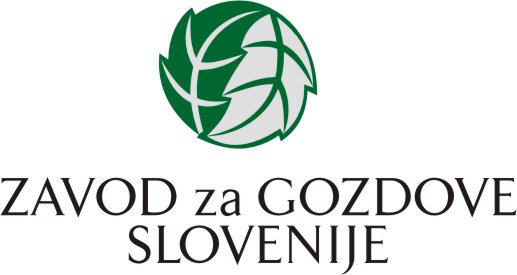 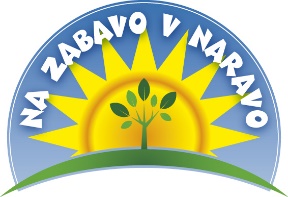 ZELENI TURIZEM
Trajnostni turizem, EKOTURIZEM,
 so okolju prijazna trajnostna potovanja v destinacije, kjer so flora, favna in tako naravna kot kulturna dediščina primarne atrakcije. Vplivi podnebja pa so minimizirani.
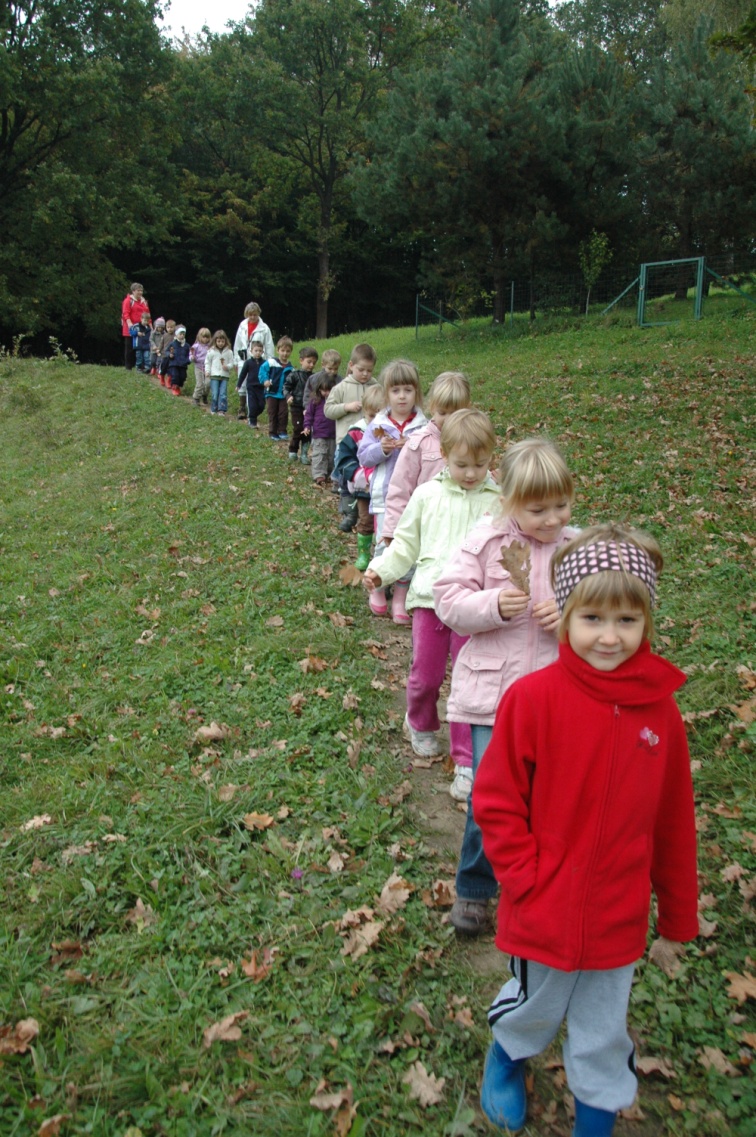 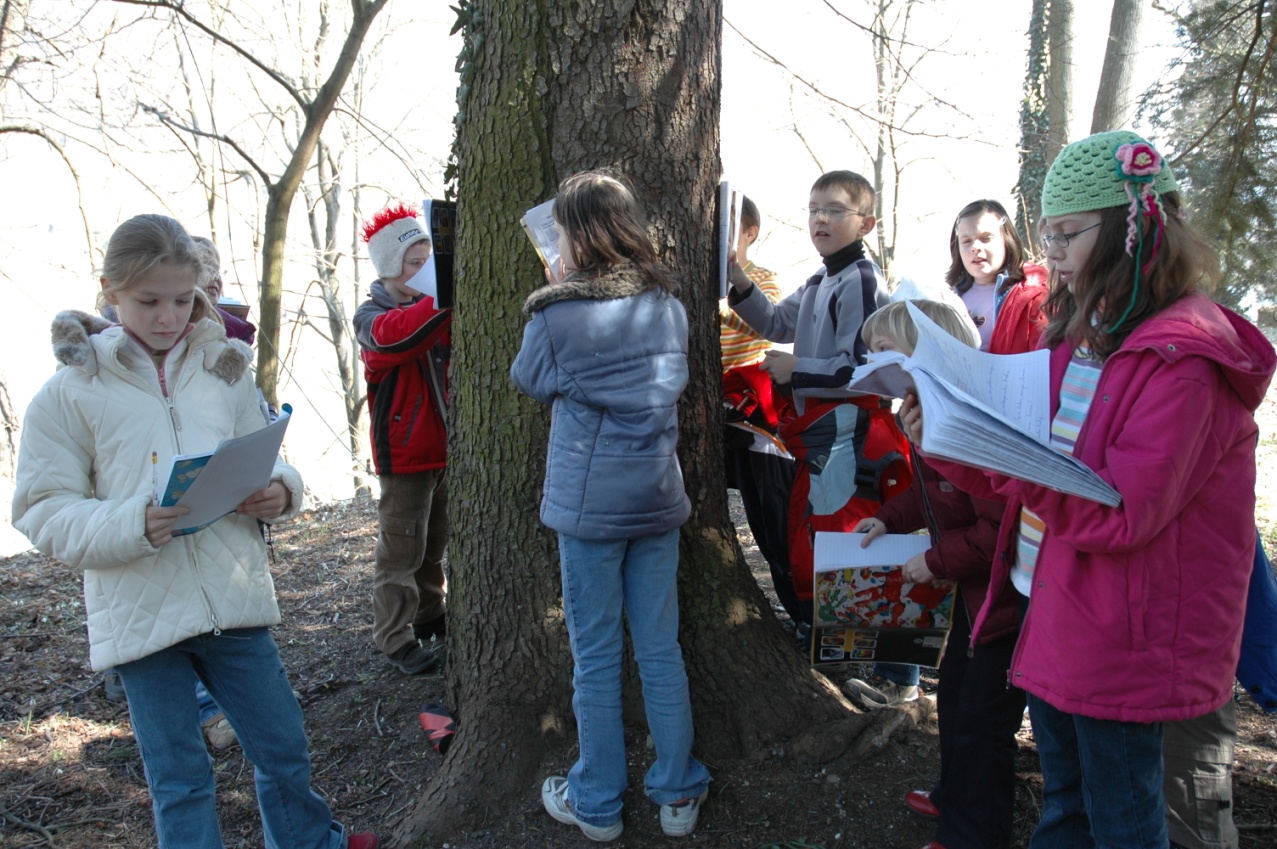 ZELEN
Izvorno se v poslovanju termin »ZELEN« nanaša na okoljske zadeve, vendar danes zaobjema vse poglede trajnostnega razvoja, ki temelji na štirih osnovnih principih (UNWTO):
okoljski vidik – Čim bolj zmanjšati onesnaženost zraka, vode in zemlje ter količine odpadkov, ki jih ustvarjajo turistični ponudniki ter obiskovalci. Ohranjati in krepiti kakovost ter značilnost krajinske krajine, zavarovati in ohranjati naravna območja, habitate in prosto živeče rastline ter živali.
družbeni vidik – Ohranjati in izboljševati kakovost življenja v lokalnih skupnostih, spoštovati ter krepiti kulturno in zgodovinsko dediščino, tradicijo in raznolikost destinacije.
gospodarski vidik – Zagotoviti konkurenčnost in sposobnost preživetja turističnih destinacij in podjetij, da se bodo lahko še naprej razvijala in prinašala koristi na dolgi rok,
podnebni vidik- v zadnjem obdobju se zgornjim trem stebrom dodaja še vidik podnebnih sprememb,kjer je cilj zmanjšati vplive turizma na podnebje in povečati prilagajanje turizma podnebnim spremembam.
korporativni družbeno odgovorni vidik (corporate social responsibility, CSR) - Da je subjekt resnično »zelen«, mora vključevati trajnostno usmerjeno odločanje na vseh ravneh organizacije.
Slovenija je zelena dežela
IZJEMNA RAZNOLIKOST
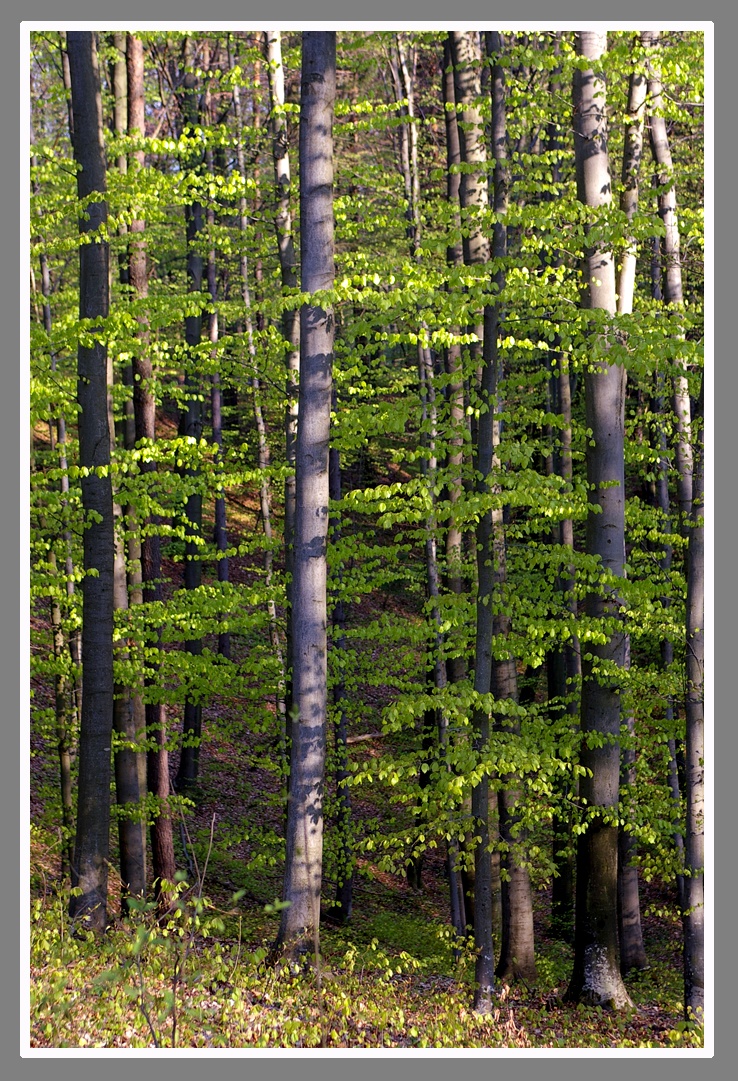 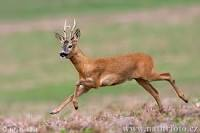 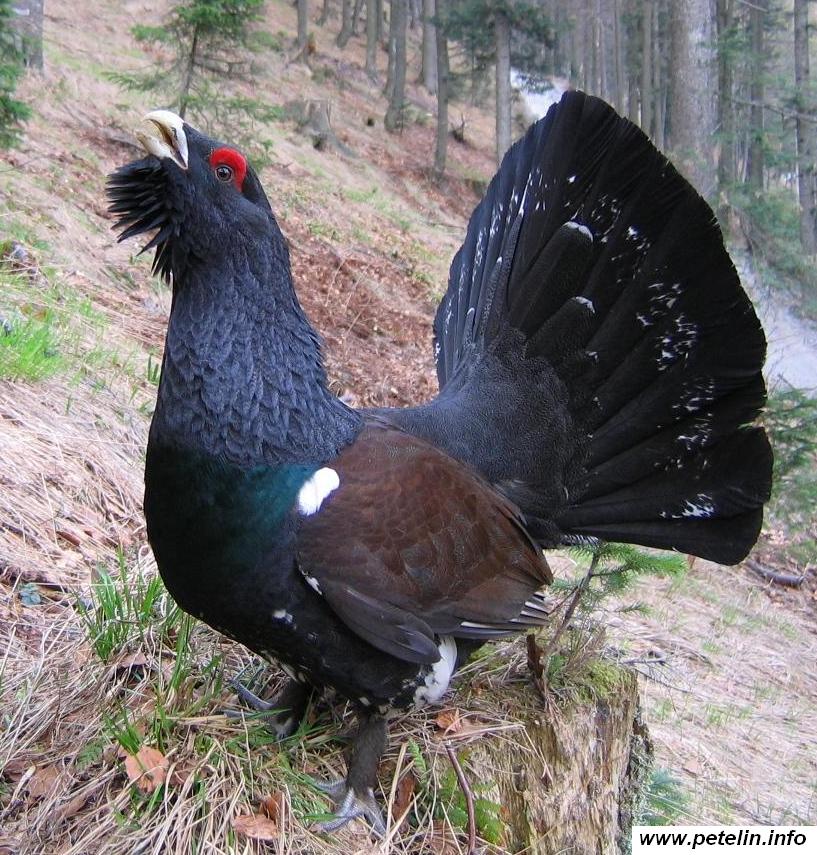 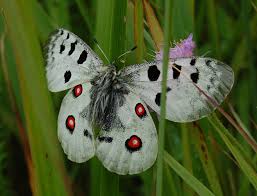 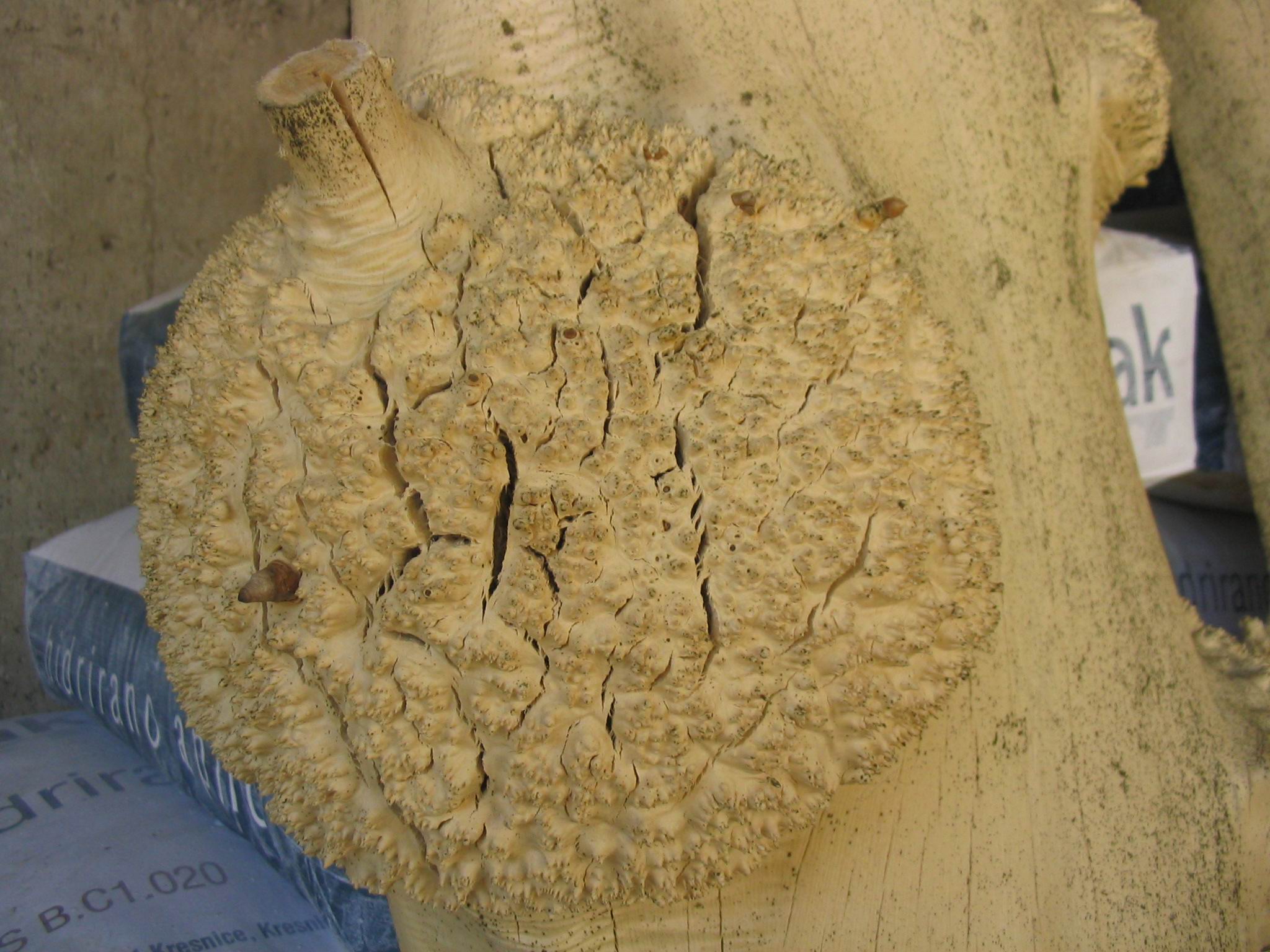 Mati Narava nam redno prikazuje ogromna odstopanja, ki so jih med drugim povzročile posebne razmere ali pa genetske "napake".
Kaj je Narava
Naráva (tudi snôvni svét, snôvno vesólje, narávni svét in narávno vesólje ali starinsko natura in malo manj priroda) je vsa snov in energija, še posebej v svoji osnovni obliki, neodvisni od človeškega vpliva .
Kaj je Narava
Narava je popolna. 
V njej je več smotrnosti in logike kot v najpametnejših razpravah.
Narava pravzaprav vsakomur od nas daje vse, kar za življenje potrebujemo.
V naravi ni nič odveč.
Kaj je Narava
Človek uporablja naravne vire
Iz okolja pridobivamo surovine
Fosilna goriva so neobnovljiva
Večino energije dobimo od Sonca
V okolju povzročamo spremembe
Za seboj puščamo odpadke
Kaj je Narava
Naravo ohranjamo tako, da varujemo naravne vrednote in ohranjamo biotsko raznovrstnost. Med naravne vrednote sodi vsa naravna dediščina: redki, dragoceni, znameniti in drugi vredni naravni pojavi, na primer minerali in fosili, podzemske jame, soteske, izviri, slapovi, brzice, jezera, barja, potoki in reke z obrežji, morska obala, krajina in oblikovana narava. 
Biotsko raznovrstnost, to je raznovrstnost živih organizmov, ohranjamo z ohranjanjem naravnega ravnovesja.
Kaj je Narava
Je občutje kot osnovno vsega življenja ?
Organizme povezuje mogočna sila: občutenje tega, kaj jim dene dobro in kaj škoduje. 
Že preproste celice sledijo vrednotam. Niso mehanični avtomati, temveč subjekti (kako drugače pojasniti osupljivost življenjskih procesov, ki jih odkrivamo v naravi. 
Popularna (redukcionistična) darvinistična predstava, češ da vsemu živemu svetu vlada le sebičen pohlep, ne zdrži celostne presoje.
Kaj je Narava
Rastline in živali so nam, ljudem, sorodne bolj, kot smo si dolgo predstavljali. Na njih izkušamo osrednje razsežnosti svojih občutij, brez katerih bi duševno zakrneli. Iz tega sledi – tudi politično – brizantno spoznanje: samo z ohranitvijo narave bomo lahko dolgoročno rešili svojo človeškost in svobodo.
Etični kodeks obiskovalcev v Naravi
Vsak čas in kraj terjata svoje vedenje, vsako okolje in vsaka družba vzpostavita za posamezna področja našega delovanja pravila obnašanja, ki naj bi zagotavljala usklajene medsebojne odnose.
Tako je treba upoštevati pravila obnašanja tudi pri gibanju v naravnem prostoru.
Vsakokrat in kjer koli se že gibljemo, je treba upoštevati bonton, ki obiskovalcu zagotovi kulturni stik – obisk. Narave pa pri tem v ničemer ne prizadenemo, z ljudmi pa vzpostavimo času in kraju primerno sodelovanje. 
Zato je primerno in potrebno uveljaviti etični kodeks obiskovalcev Narave, ki določa odnose človeka do Narave,  do družbenega okolja, do ljudi kot skupnosti ter ureja odnose do Narave.
Narava je posebna vrednota tudi zaradi tega, ker nikoli ne more biti slaba.
Je res danes vrednota imeti čim več,
biti čim bolj zaposlen,
biti v toku dogodkov,
biti brezkompromisen in agresiven,
biti pohlepen
itd.
Ljudje, ki čutijo z naravo so vsi široki, odprti in pozitivno naravnani na življenje, naravnani na skromnost, delo in umirjenost.
Narava je učiteljica!
Cilj trajnostnega razvoja
Da bi naša civilizacija izvedla kvalitativni preskok v družbo, v kateri bi bilo merilo blagostanja stopnja dialoga človeka z naravo.
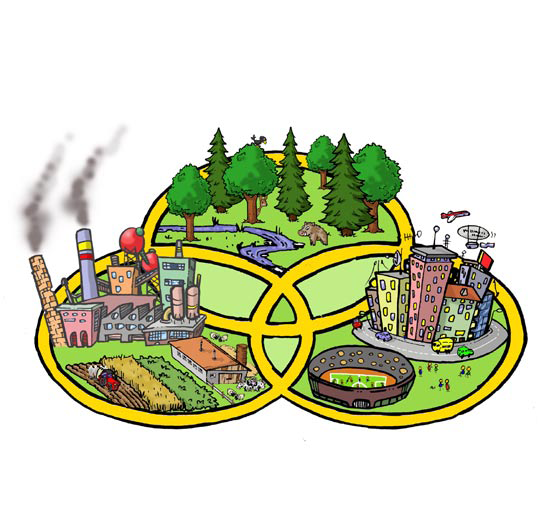 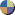 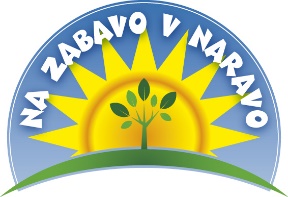 Hvala za pozornost, Jože Prah, 041 657 560, prah.joze@volja.net